Il me va ____________?
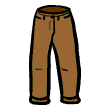 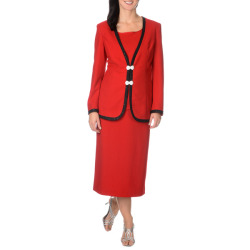 Elle me va __________?
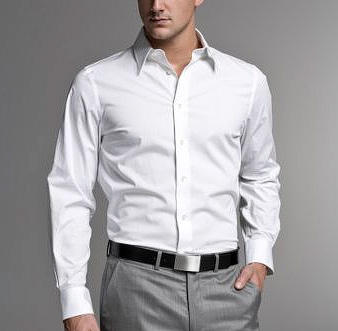 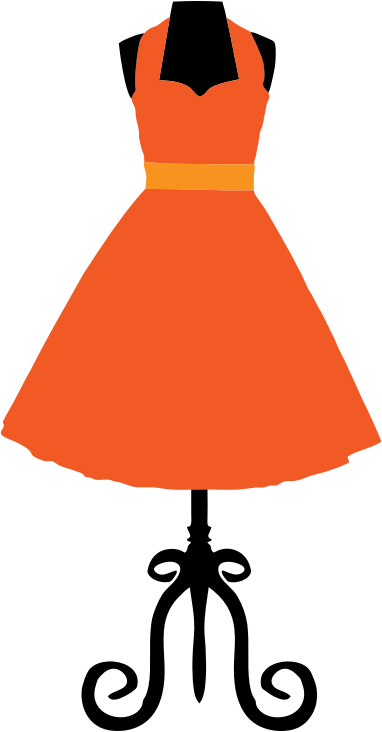 Ils me vont___________?
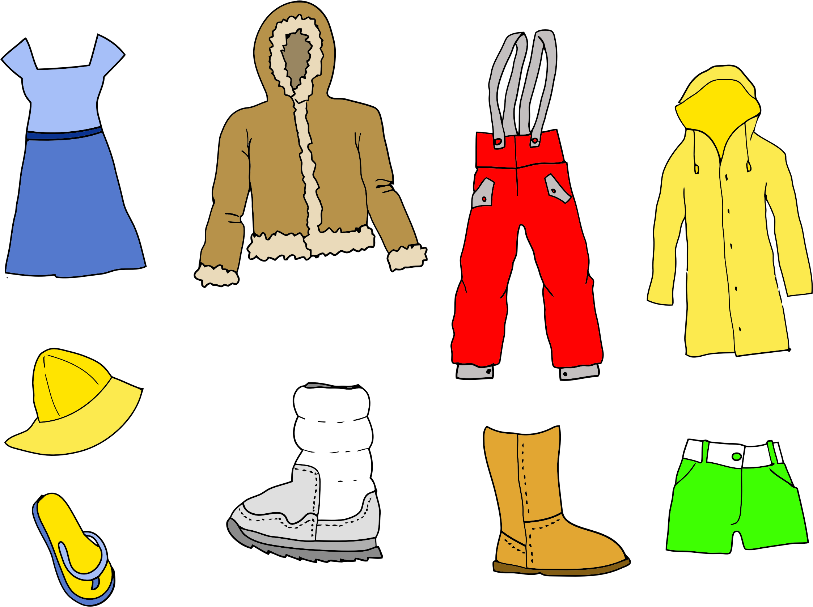 Elles me vont ___________?
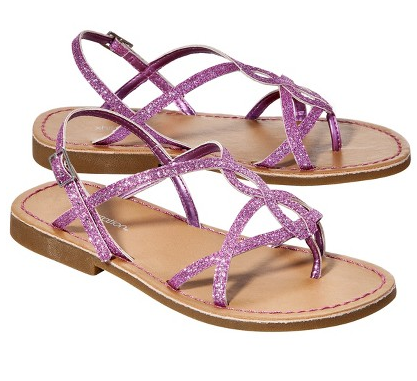